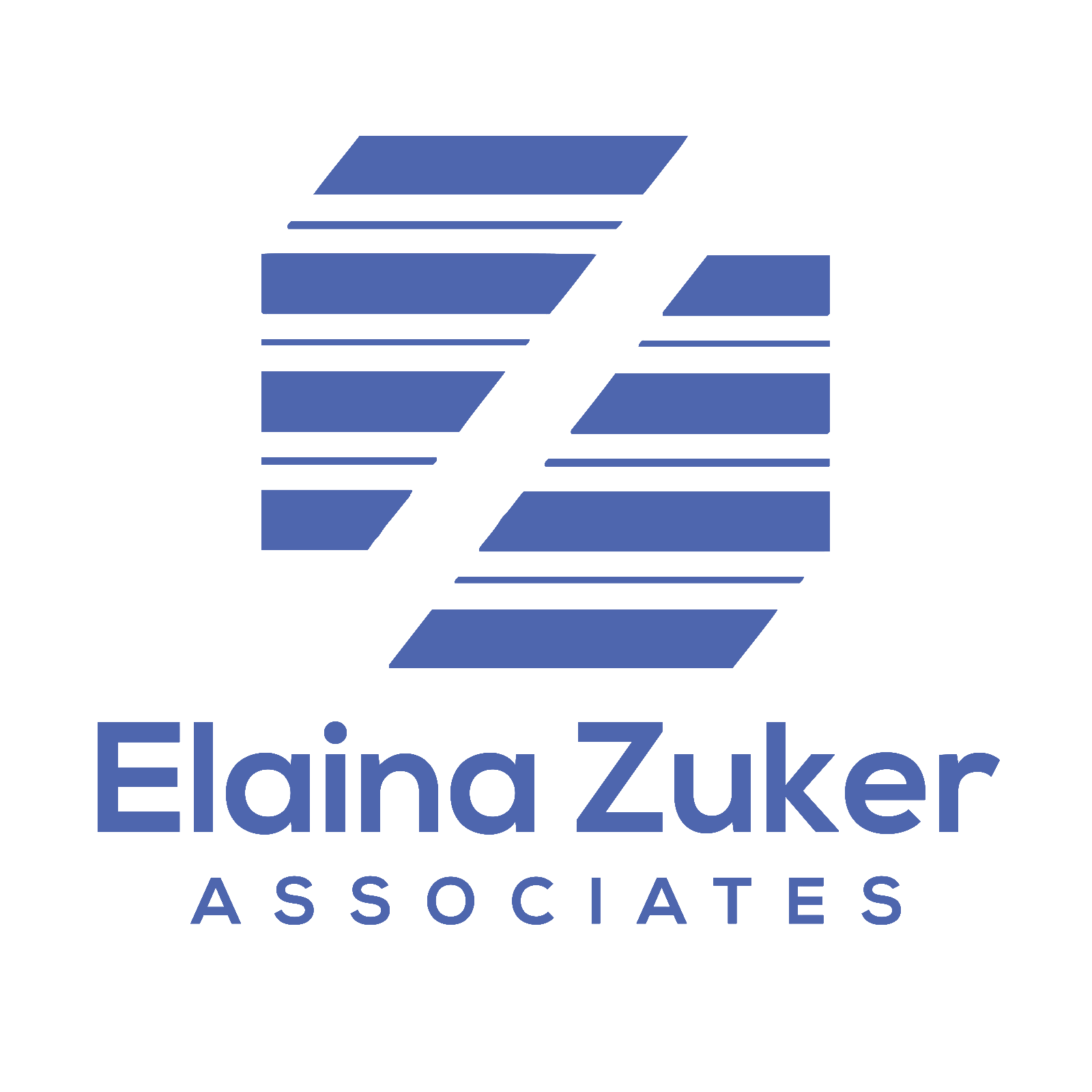 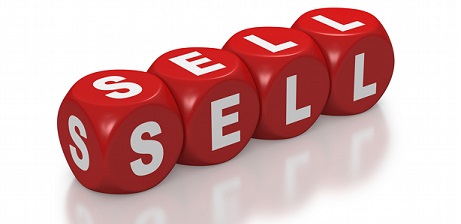 http://www.ezinfluence.com/   
ez4u@ezinfluence.com
Tel:  514-933-5135
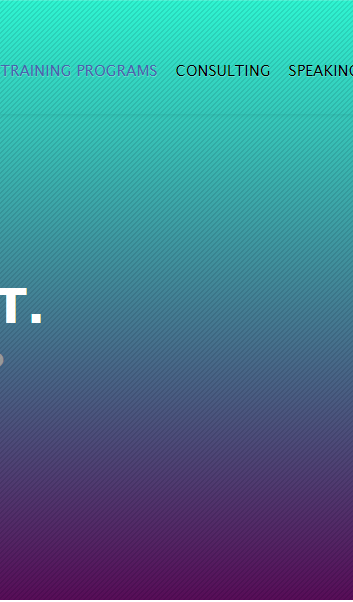 How to Sell Anything to Anyone
Elaina Zuker
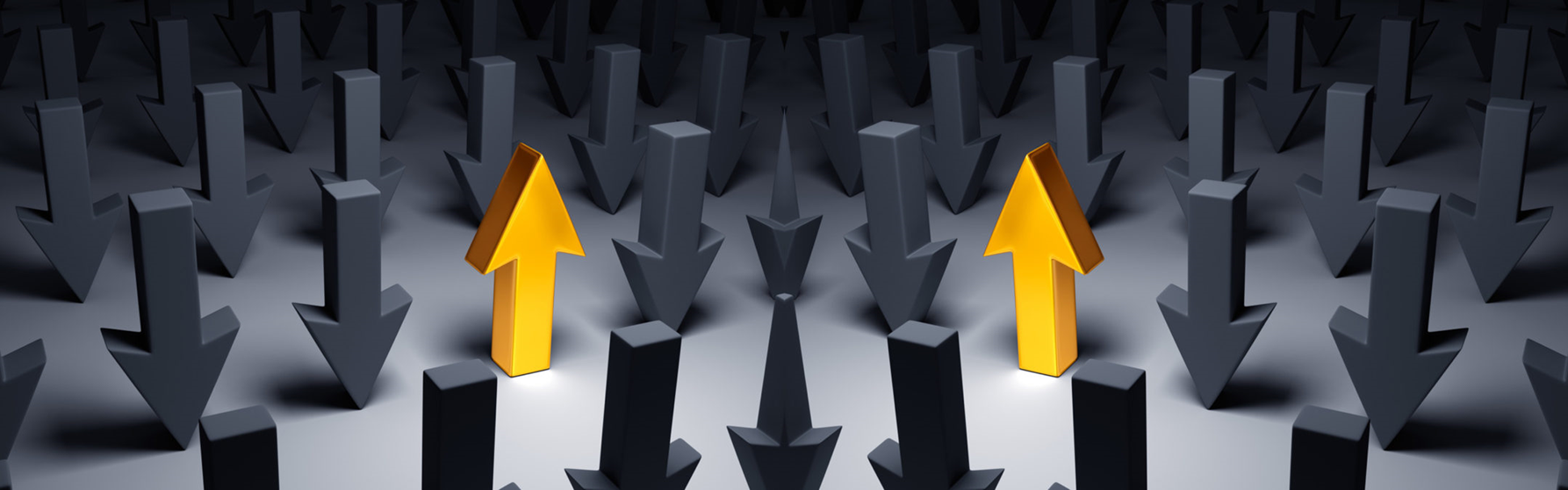 Unique
Selling
Proposition
Define your product/service
What category is it in?
What makes it better, different from all others in the category? Unique?  Only one like it?
WHO are your customers?
WHERE can you find them?
WHAT are their distinct characteristics, habits?
WHY  do they want/need what you have? (Problem you’re fixing, pain you’re alleviating)
HOW do they make decisions (menu?)
Getting to
Know You
(Prospecting)
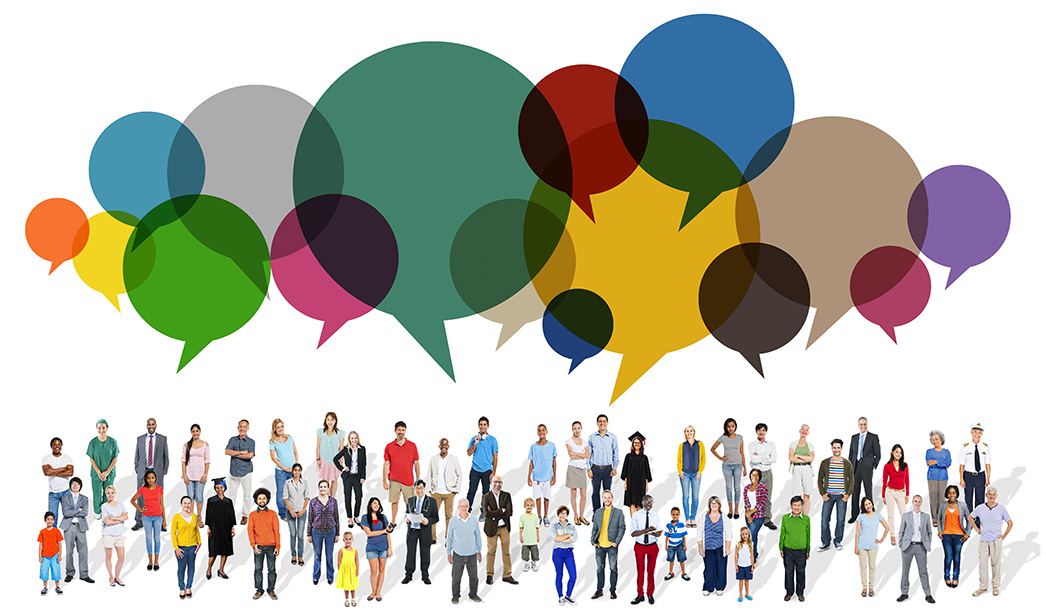 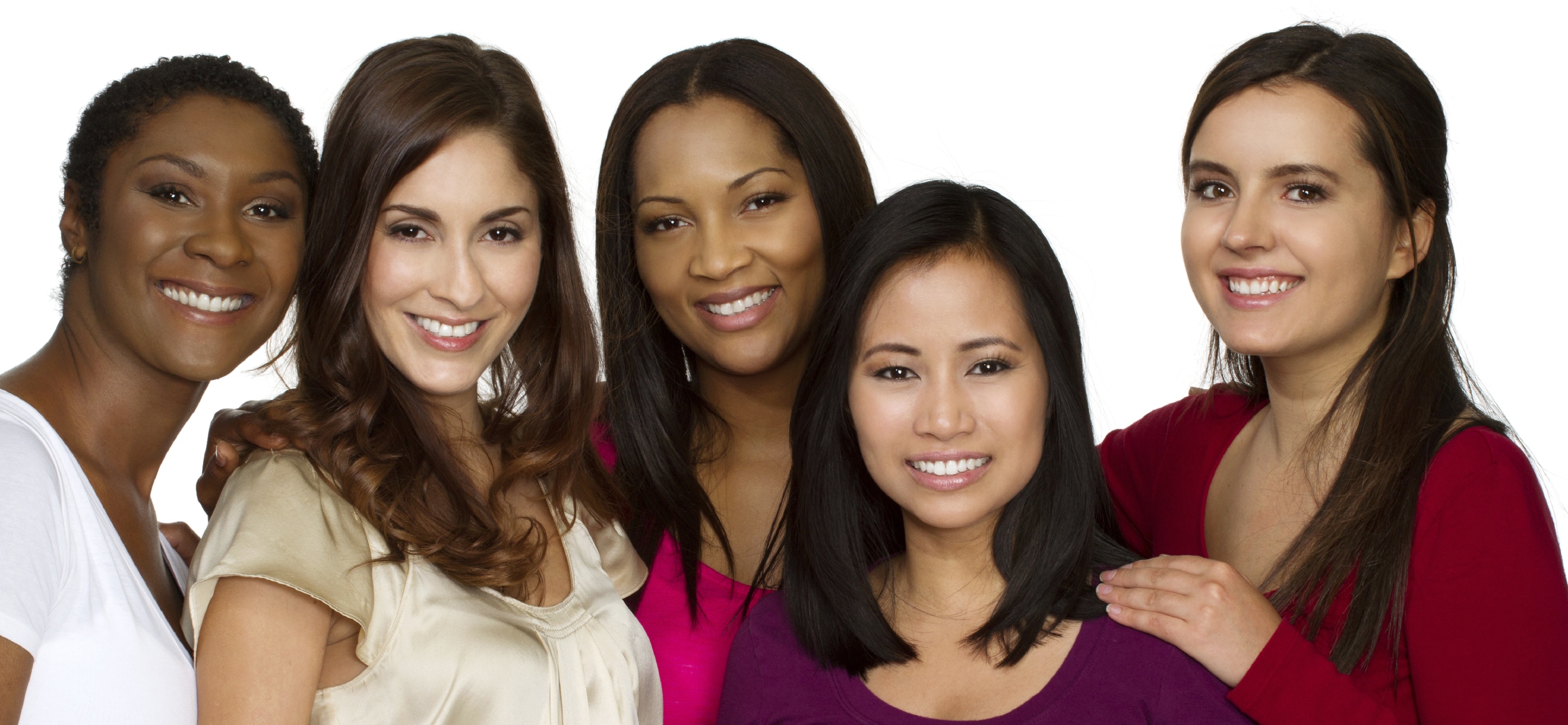 Establishing
Rapport
Know, Like, Trust
Establish common bonds
Social proof
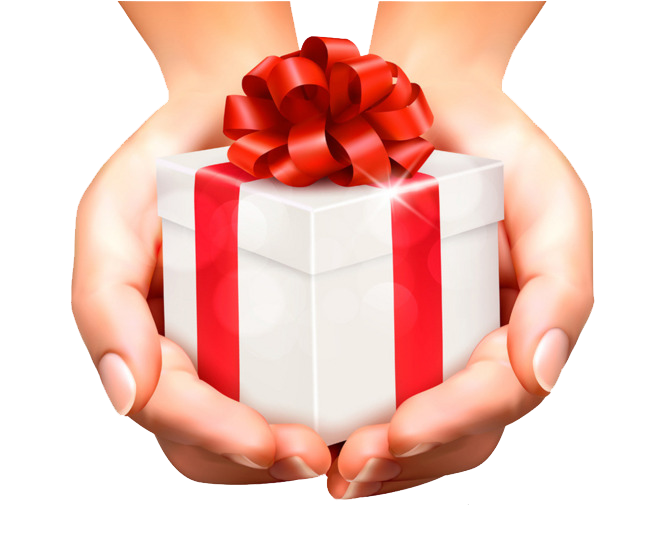 Presenting
Your
Offer
Describe your product/service in “you” language
Be brief, allow for pauses, questions
Example: Styrofoam Cup
Features
(Benefits)
Benefits
Features
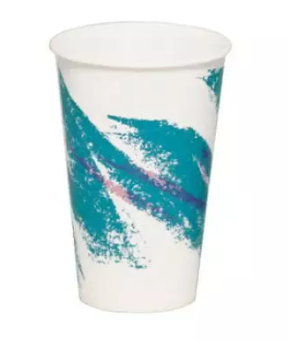 Easy to see; goes w/every décor
Portable
Standard size
Multi-functional
White
Lightweight
Holds 8 oz
Holds hot + cold
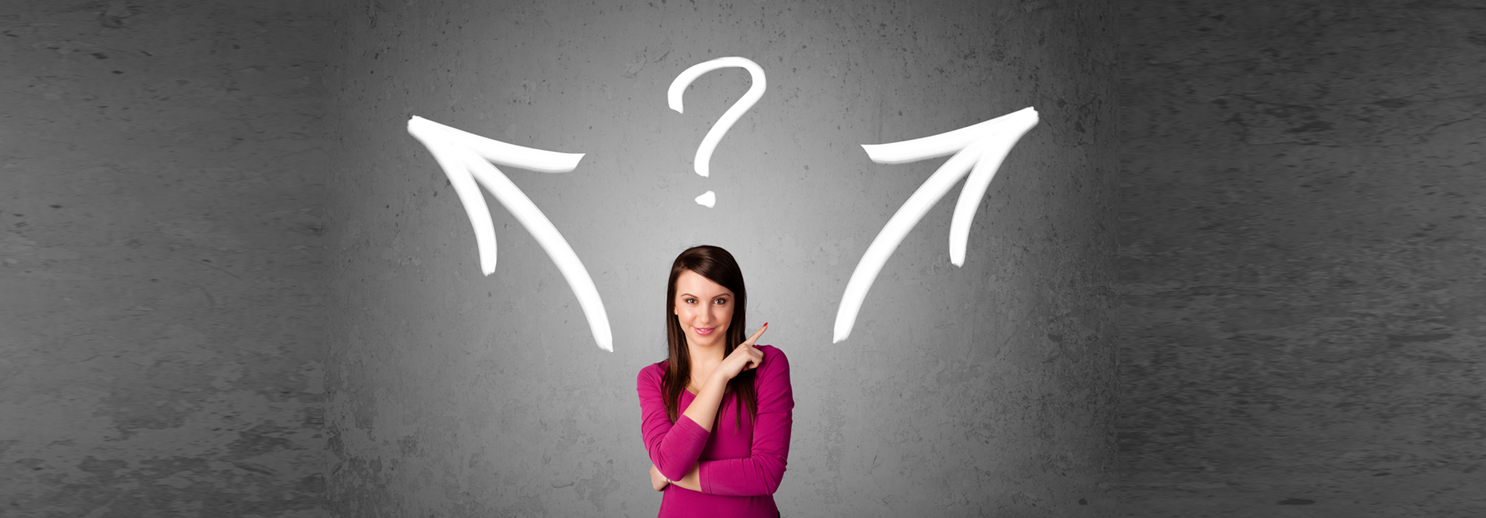 Ask
for the
Order
Presumptive Close: 
Green or Blue?
UPS or Regular Mail?
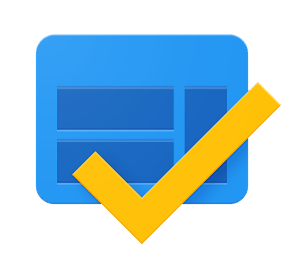 Yes, but  ----------
Anticipate:  I know you weren’t planning on getting this now, but I think you do want the……benefit, benefit, benefit
Price too high: You haven’t built enough value
Add scarcity: Offer ending soon, early bird discount, Limited quantity
Objections
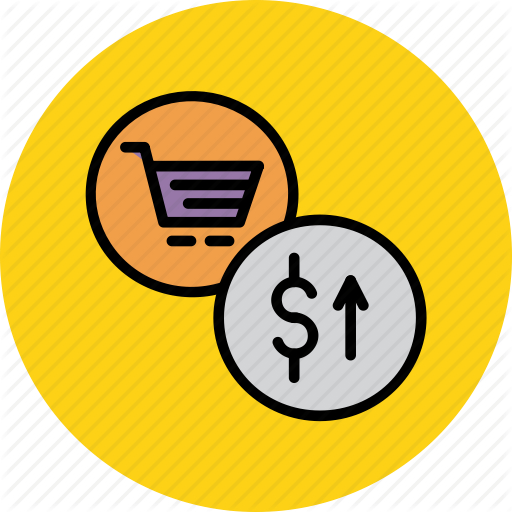 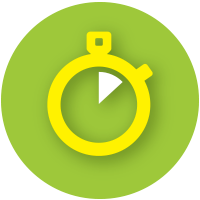 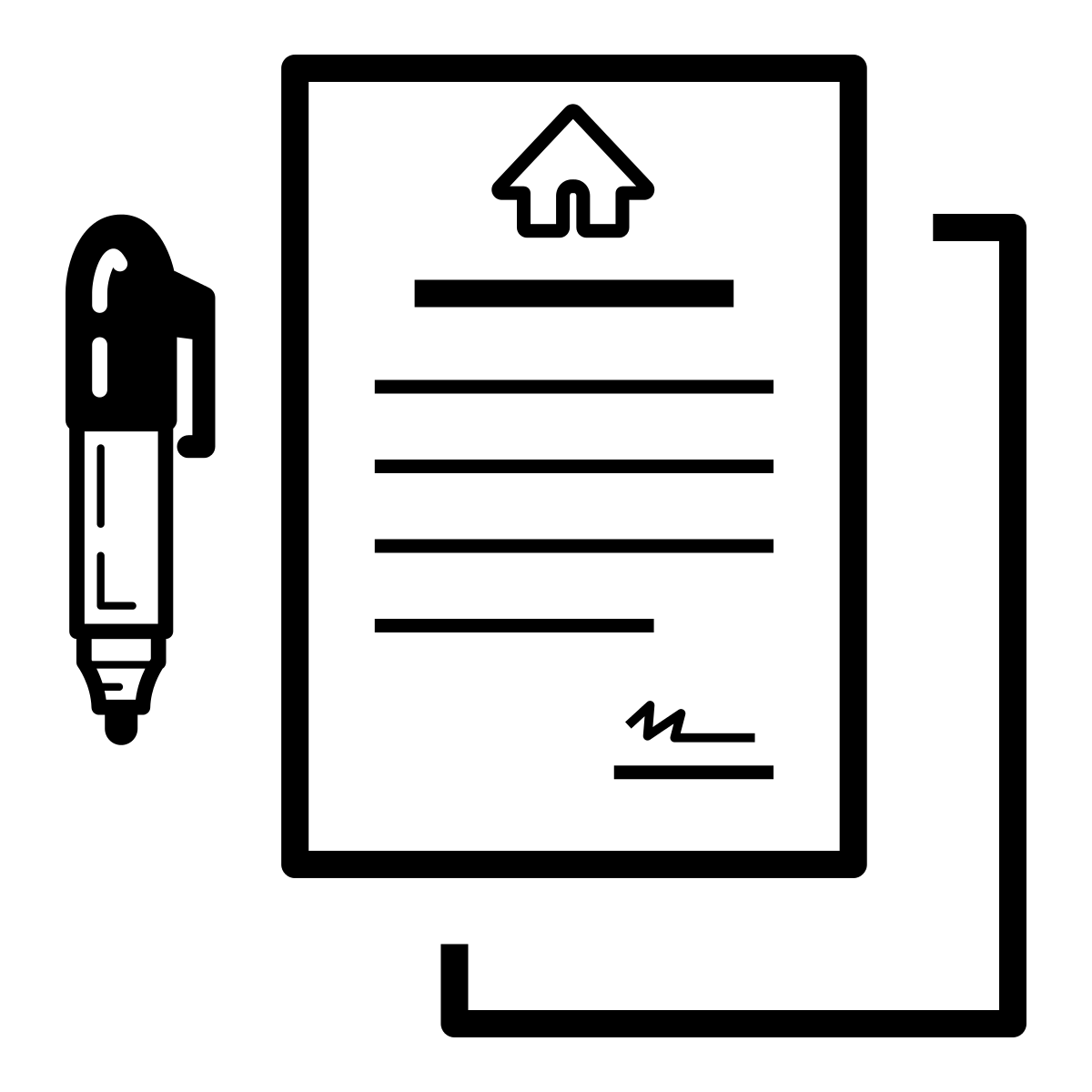 Close again – handle objections
Re-state Benefits
Rinse and Repeat
Finish
The
Close